KS3
Common errors when writing a literature essay and how to fix them
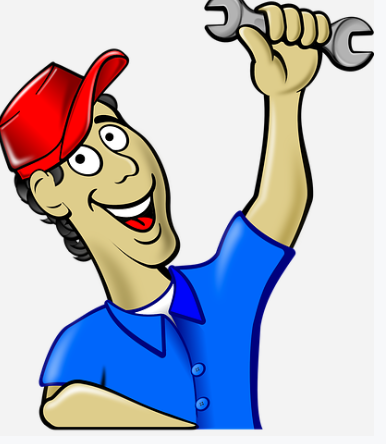